VW Settlement
Illinois’ draft Beneficiary Mitigation Plan
Draft Beneficiary Mitigation Plan (BMP)
$108 Million to Illinois
Reduce NOx emissions
Replace old diesel engines
New diesel
Alternative Fuels
Electric, must have access to or include infrastructure
Flexible
Can be modified in future
Accepting Public Comment till April 20*
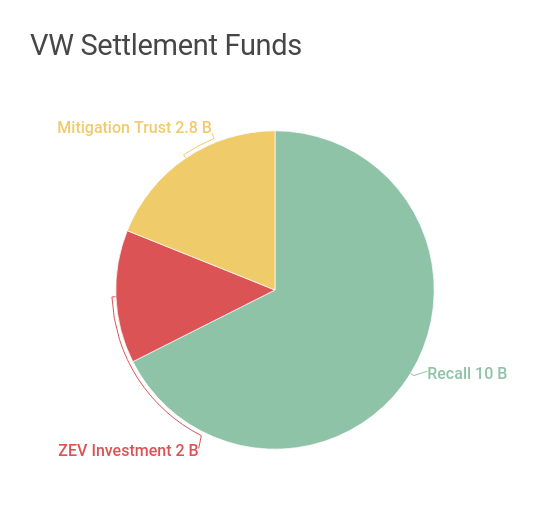 A vehicle recall and repair program - $10 billion to buy back or repair at least 85 percent of the unlawful vehicles.Zero Emission Vehicle (ZEV) Investment Commitment - $2 billion to support the use of zero emissions technology such as battery electric vehicles, plug-in hybrid electric vehicles, and fuel cell vehicles and charging infrastructure over the next 10 years.An Environmental Mitigation Trust Fund – $422 million to California and $2.44 billion to be dispersed to the other states and tribes to fund projects to reduce nitrogen oxide (NOx) emissions as mitigation for the unlawful emissions.
Zero Emission Vehicle Investment
Mandate to Build-out ZEV Capability

4 Rounds over 10 years

Community Charging – Chicago is a 1st Round Priority

Long Distance Highway Network - I-80, I-90, I-70, I-24, I-94, I-64, I-39 and I-55
Transportation in Illinois
the second largest public transportation system, 
the second largest rail system, 
the third largest interstate system, 
the fourth largest highway system, and 
one of the busiest airport systems.  
Large multimodal networks
Eligible Projects
Class 8 Local Freight Trucks and Port Drayage Trucks (Eligible Large Trucks)
Class 4-8 School Bus, Shuttle Bus, or Transit Bus (Eligible Buses)
Freight Switchers
Ferries/Tugs
Ocean Going Vessels (OGV) Shorepower
Class 4-7 Local Freight Trucks (Medium Trucks)
Airport Ground Support Equipment
Forklifts and Port Cargo Handling Equipment
Light Duty Zero Emission Vehicle Supply Equipment
Diesel Emission Reduction Act (DERA) Option
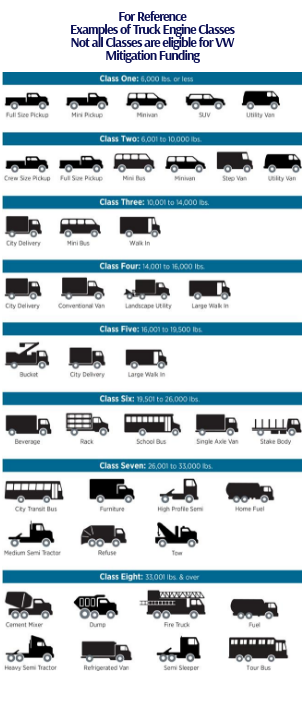 1. Size of the Engine
2. Number of Hours Operated/Miles Travelled
Beneficiary Mitigation Plan
Goals 

Categories to achieve goals 

Potential beneficial impact on air quality in areas that bear a disproportionate share of the air pollution burden

Expected ranges of emission benefits 

The process to seek and consider public input
Goals
Reduce NOx emissions in areas where the affected Volkswagen vehicles are registered while taking into consideration areas that bear a disproportionate share of the air pollution burden, including environmental justice areas;

Maximize emissions reductions; and

Maximize and leverage funding.
BMP Development
Where the VW cars were located

Mobile Source Emissions

Disproportionate impact
Non attainment areas
EJ areas
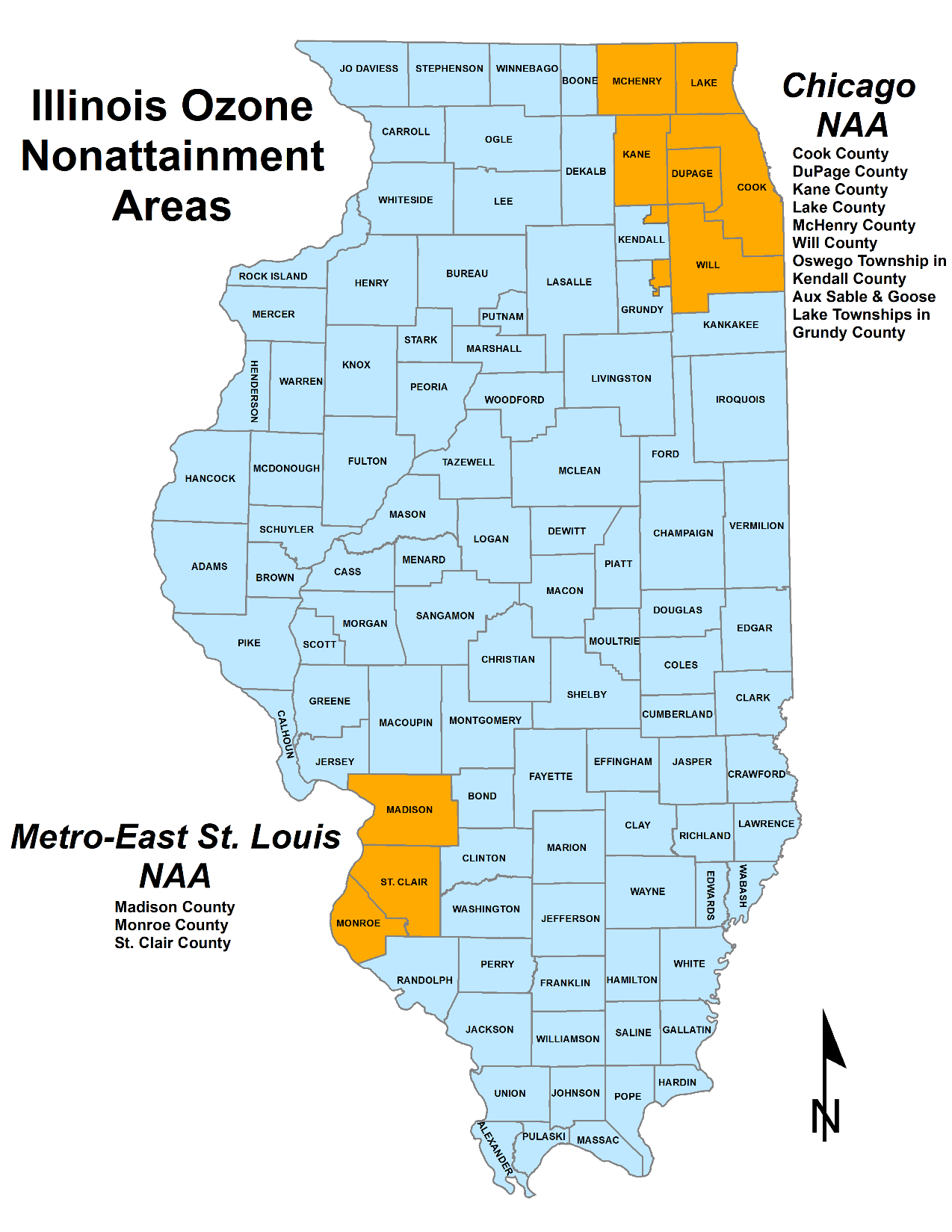 Priority Areas
Chicago Non-attainment area

Metro-East St. Louis non-attainment area

Seven Counties that had 1% or more of cars 
Champaign, DeKalb, LaSalle, McLean, Peoria, Sangamon, Winnebago
Project Categories
On-road - $21,735,935

All-electric school bus - $10,867,968

Off-road - $70,641,789

For all categories will require electric infrastructure if not available
Cost Share
Public: 25% or higher w/DERA

Non-Public: 50% or higher as specified by trust or DERA

To spread the Trust funds to as many projects as possible
Comments
Accepting public comments until April 20, 2018

Survey
Projects
Priorities
Applicant needs
Takeaways
3 pieces to the Settlement
Recall
ZEV Development
NOx Reductions (Mitigation)

Projects will drive the allocations
Plan flexible
Plan can be modified in future years

Take the Survey
tell us what projects you have
Resources
http://www.epa.illinois.gov/topics/air-quality/vw-settlement/index
EPA.VWSettlement@illinois.gov
https://www.surveymonkey.com/r/JXCVXWK
Brad FrostIllinois EPA(217 ) 782-7027 
Brad.frost@illinois.gov